www.edu.troitsk.ru
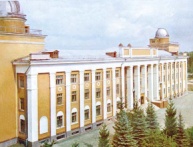 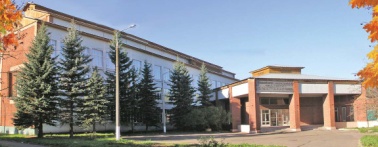 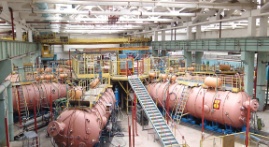 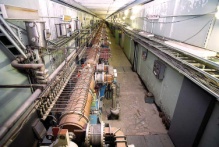 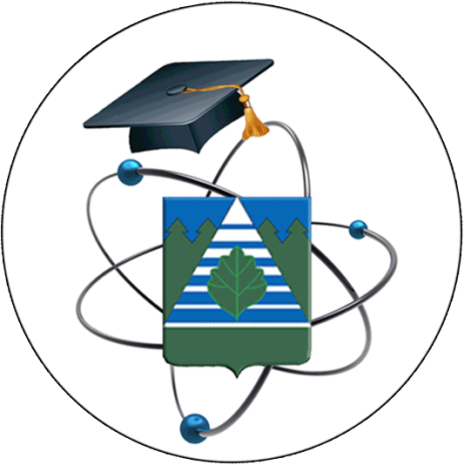 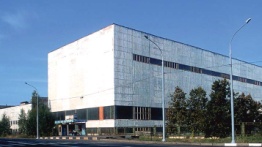 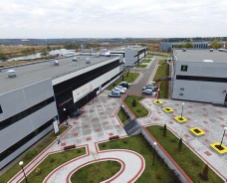 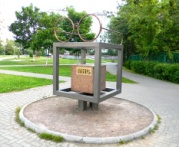 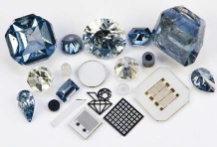 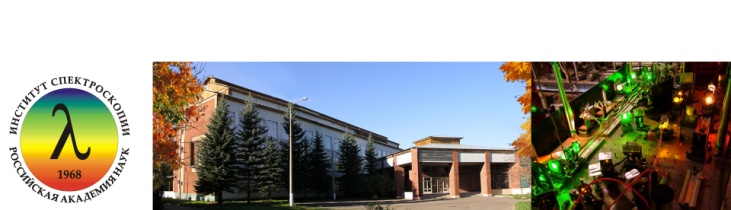 II  Троицкая школа повышения 
квалификации преподавателей физики
«Актуальные проблемы физики и астрономии: 
интеграция науки и образования» 
(ТШПФ – 2018)
Москва - наукоград Троицк (29.10-02.11.2018)
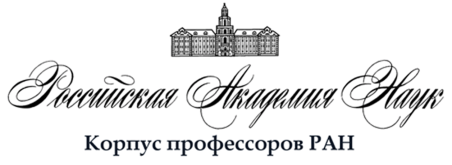 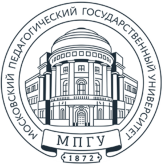 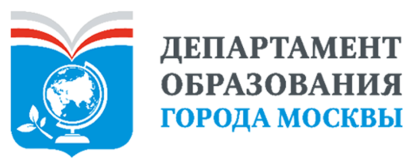 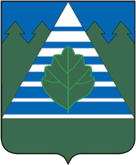 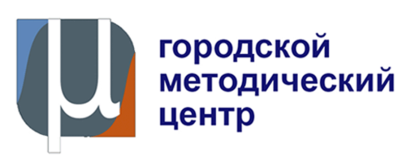 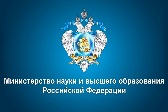 Министерство науки 
и высшего образования
Российской Федерации
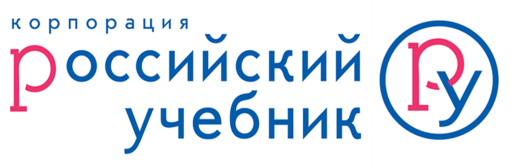 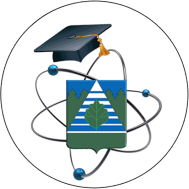 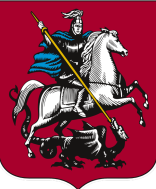 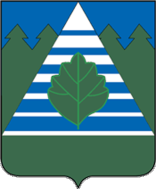 МОСКВА - Наукоград Троицк
Москва - Троицк
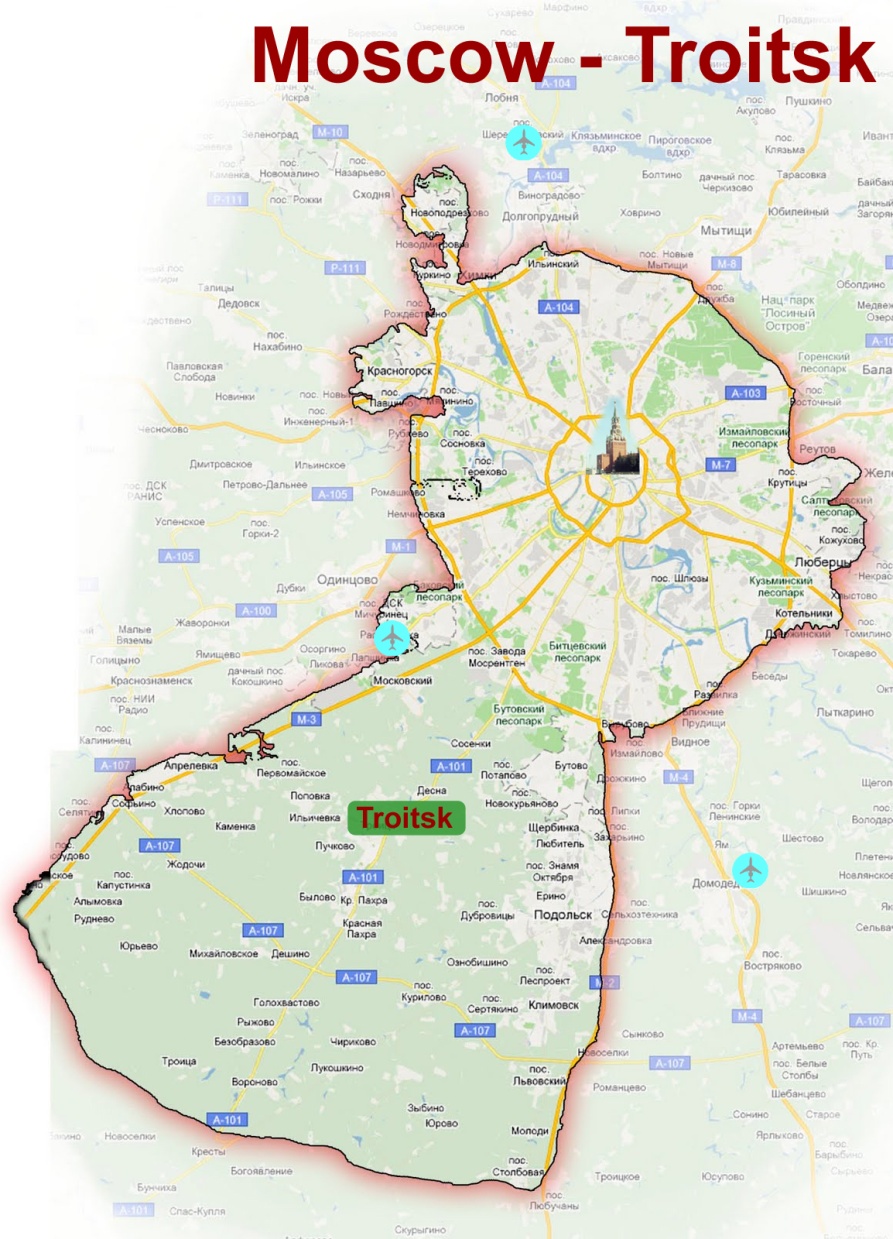 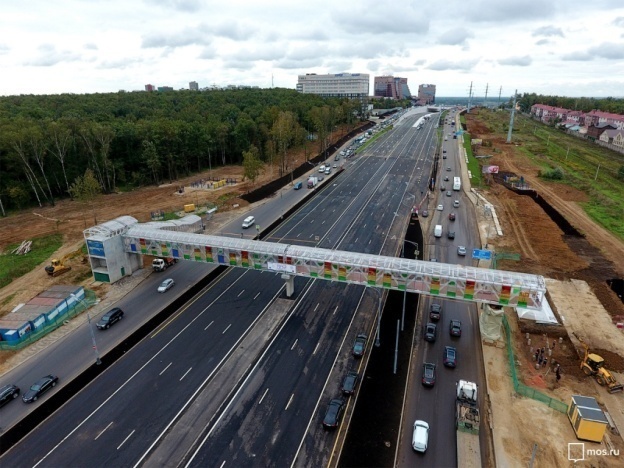 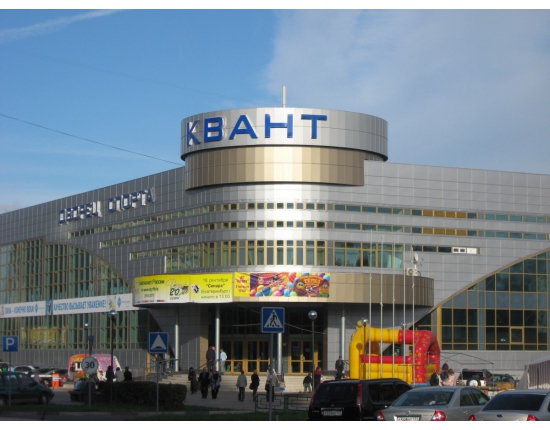 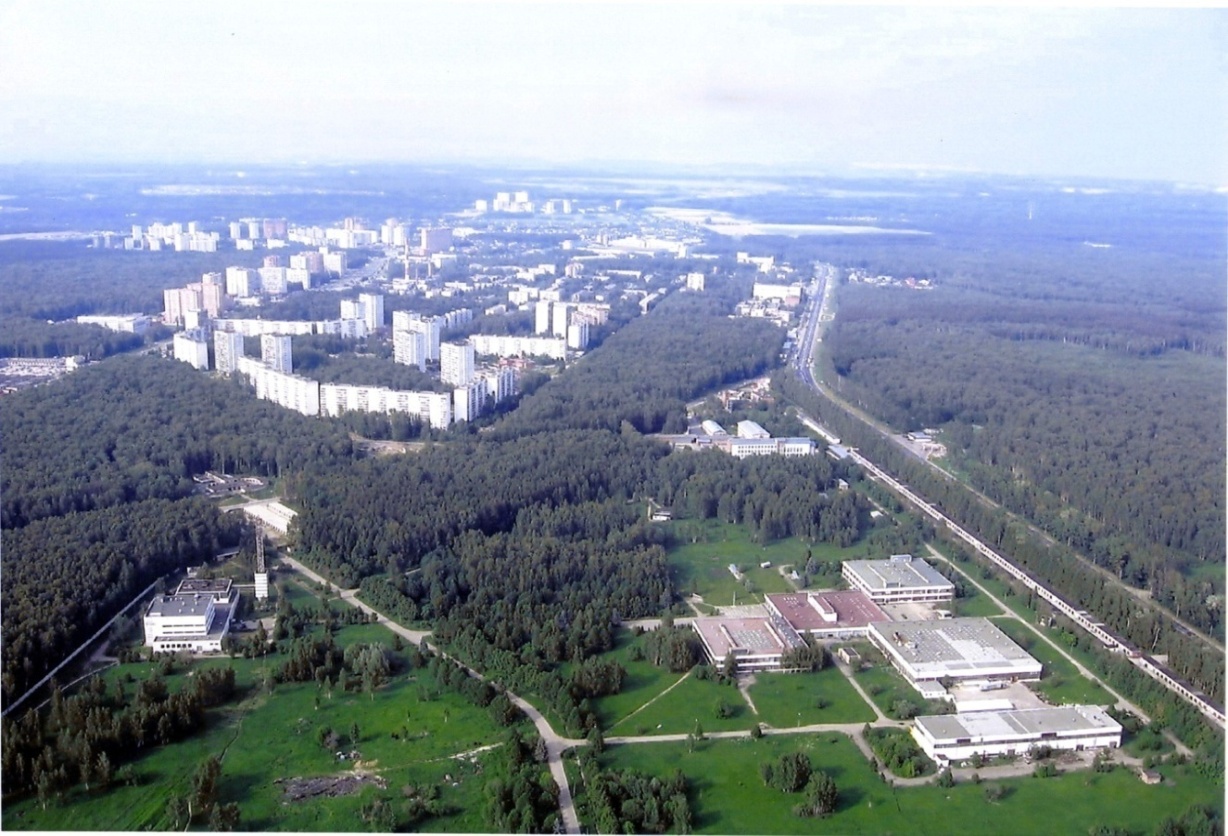 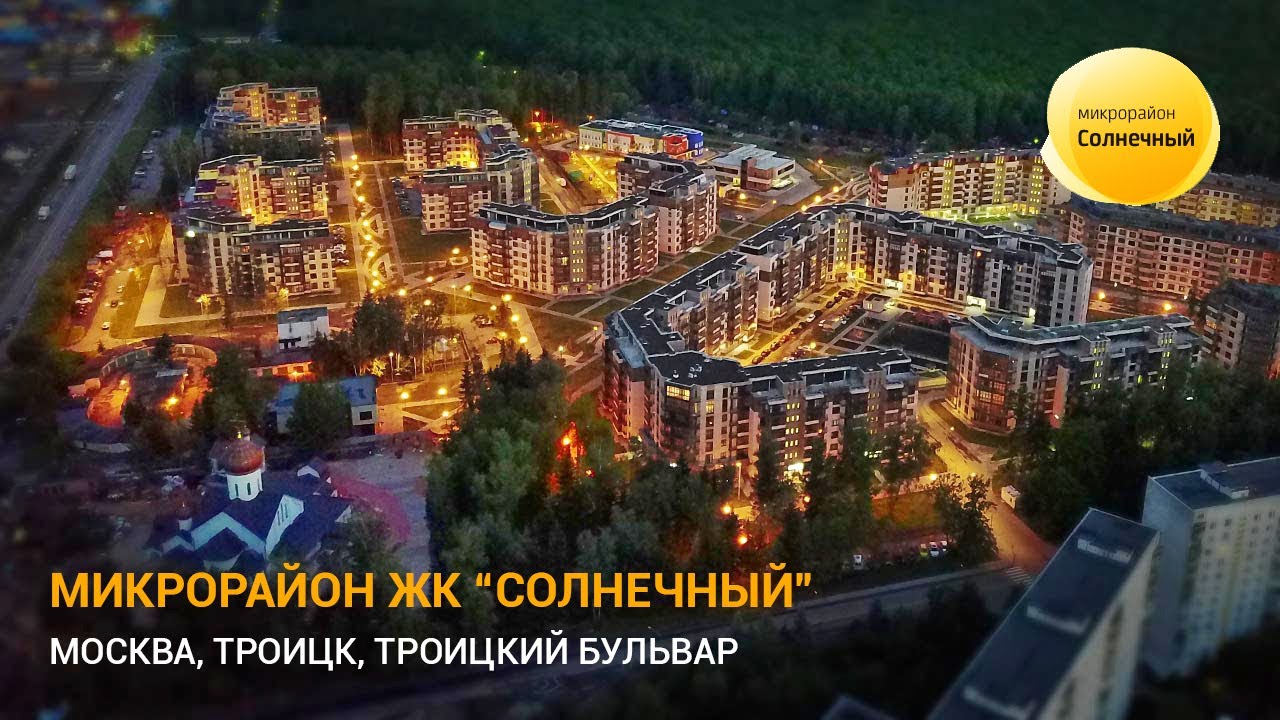 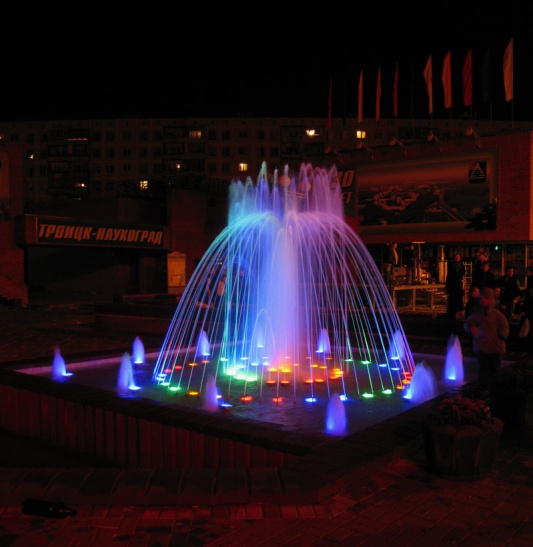 Основан в XVII в.,   с 1966 – Научный центр Академии наук СССР
с 1977 – город,  с 2012 – городской округ Москвы,  ~45000 жителей
1.	Институт земного магнетизма, ионосферы и распространения радиоволн РАН 
2.	Институт физики высоких давлений им. Л.Ф. Верещагина РАН (ИФВД)
3.	Институт ядерных исследований РАН (ИЯИ)
4.	Институт спектроскопии РАН (ИСАН)
5.	Физический институт им. П.Н. Лебедева РАН (Технопарк ФИАН) – филиал
6.	Институт общей физики им. А.М. Прохорова РАН (ИОФАН) – филиал
7.	Институт фотонных технологий ФИЦ «Кристаллография и фотоника» РАН
8.	Троицкий институт термоядерных исследований и инноваций (ТРИНИТИ) 
9.	Технологический институт сверхтвердых и новых углеродных материалов (ТИСНУМ)
(*)	Наноцентр «Техноспарк», технопарки, инновационные предприятия
(*) Музей «Физическая кунсткамера»
(*) Фонд новых технологий в образовании «Байтик»
Троицк
~41 км от Кремля
~15 км от границы «старой» Москвы
Центр «Новой» Москвы
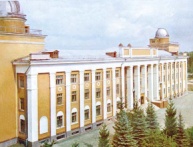 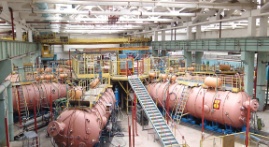 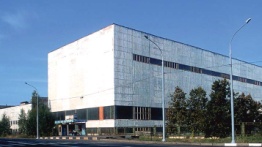 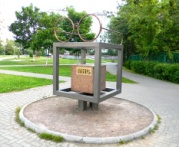 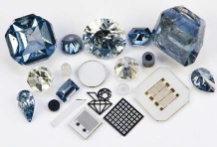 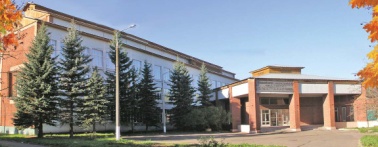 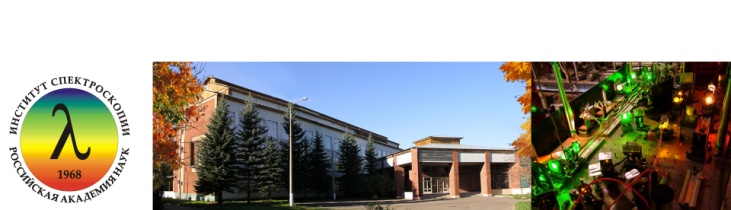 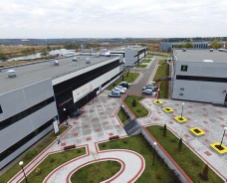 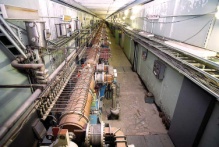 Школа CERN и другие западные  аналоги
Школа CERN
Лаборатория/производство «за стеклом»
(Southampton University, UK)
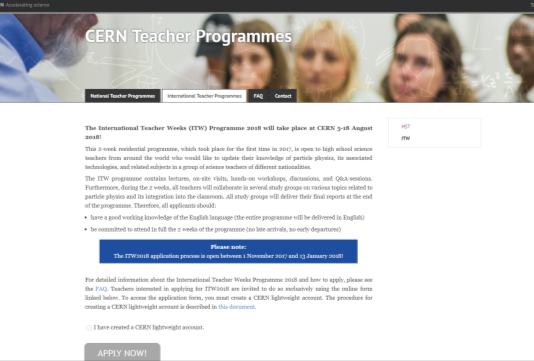 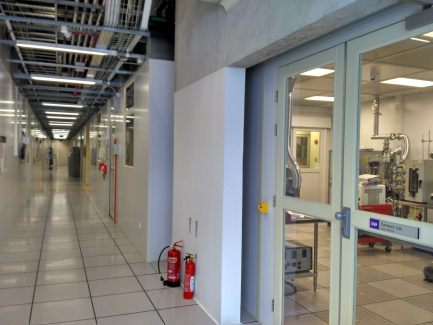 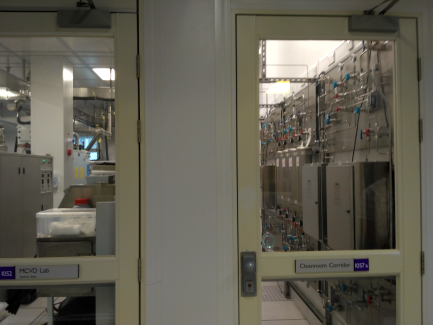 Наука и образование в музее
(Deutsches Museum, Munich, Germany)
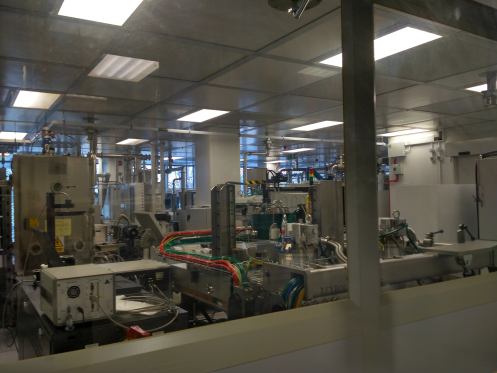 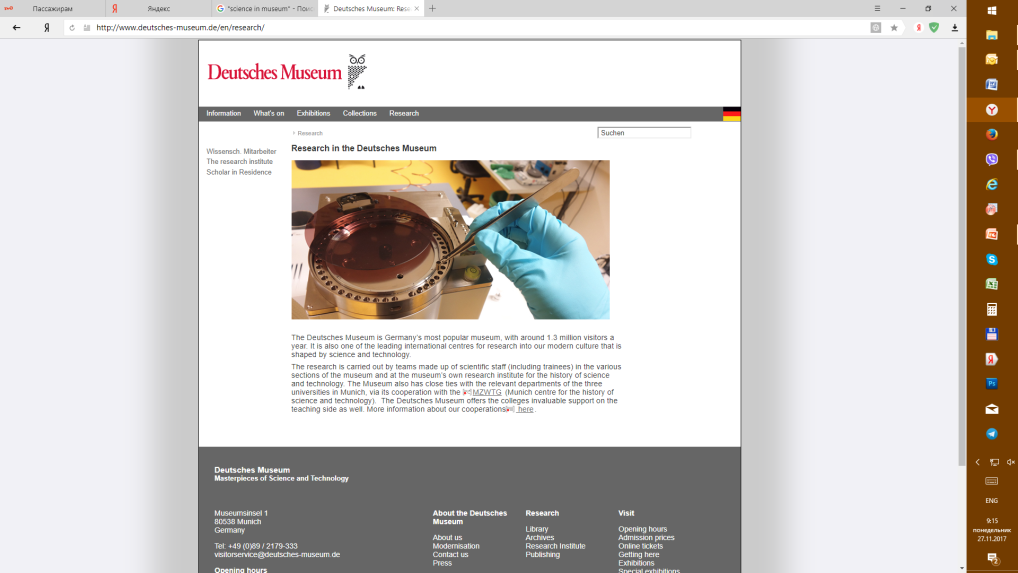 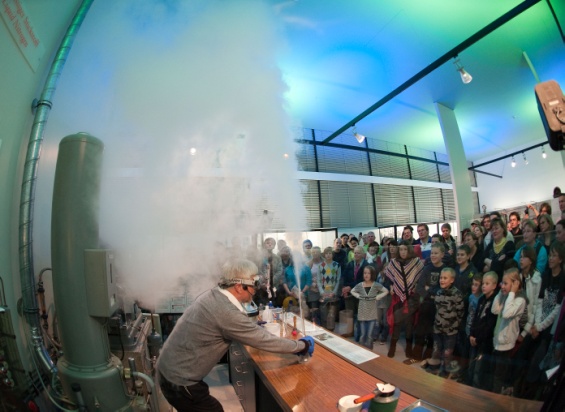 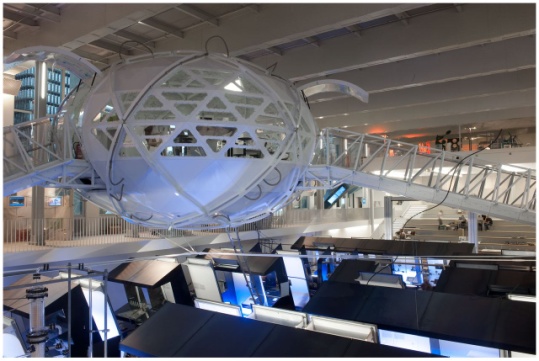 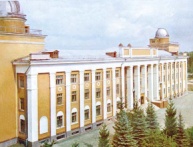 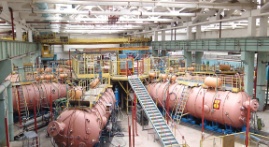 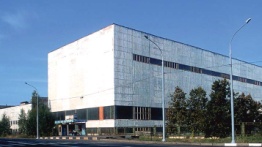 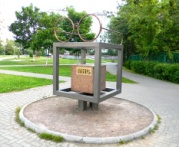 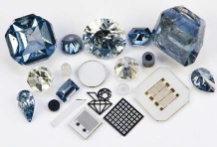 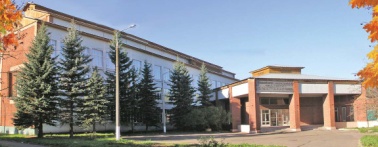 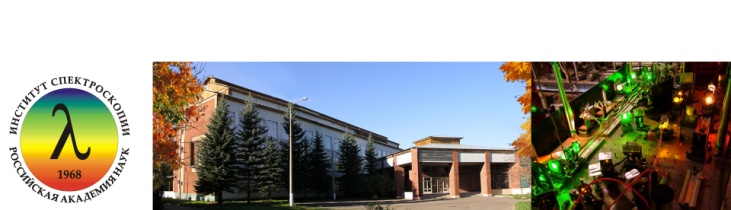 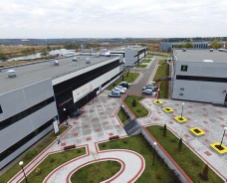 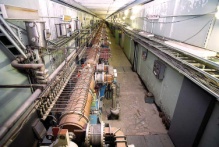 Организаторы
Министерство науки и высшего образования РФ

 Российская академия наук, корпус профессоров РАН, ОФН РАН

 Сотрудники, студенты и аспиранты Института спектроскопии РАН и МПГУ(Аржанов А.И., Магарян К.А., Голованова А.В., Каримуллин К.Р., Гладенкова С.Н., 
Исаев Д.А., Лозовенко С.В., Кудрявцева Д.А., Болотова Е.Л., Наумов А.В.)
 Администрация  г.о. Троицк в г.Москве

 Лицей Троицка  (Н.П. Кучер)

  Департамент образования г. Москвы, Московский городской методический центр

 Троицкий научный центр РАН,  Троицкий Дом ученых,  институты Троицка
Образовательная программа официально утверждена
Выдаются свидетельства о повышении квалификации государственного образца
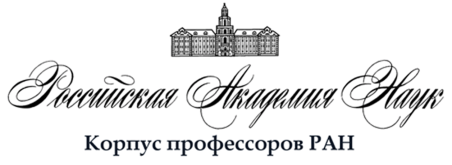 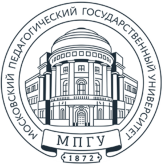 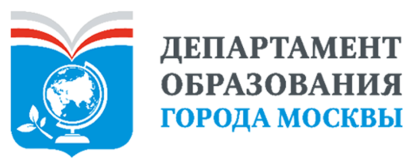 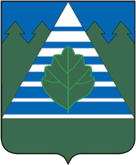 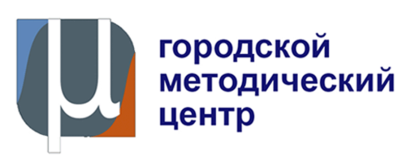 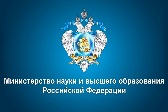 Министерство науки 
и высшего образования
Российской Федерации
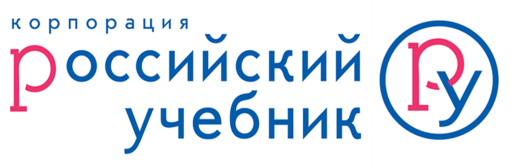 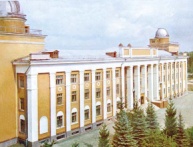 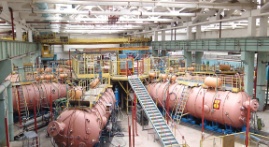 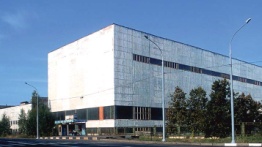 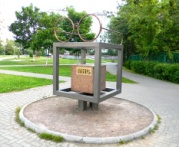 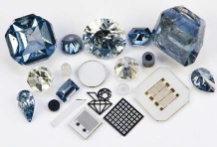 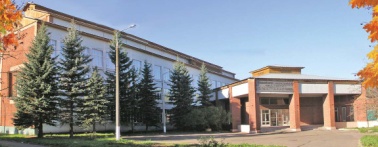 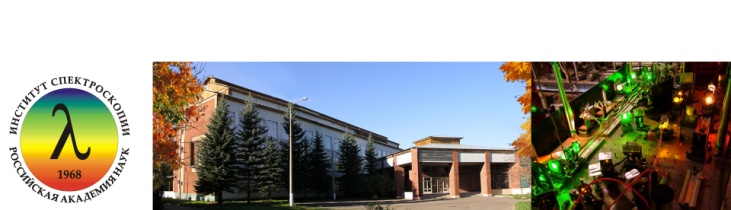 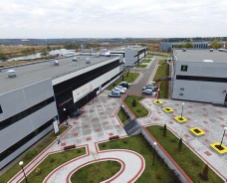 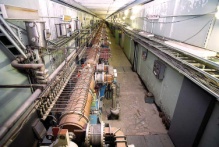 Лекторы
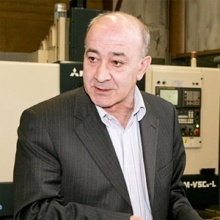 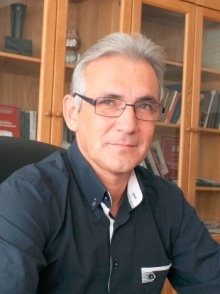 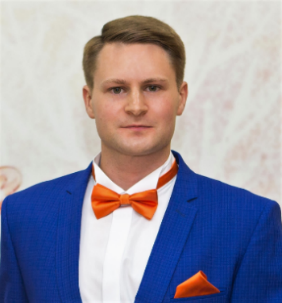 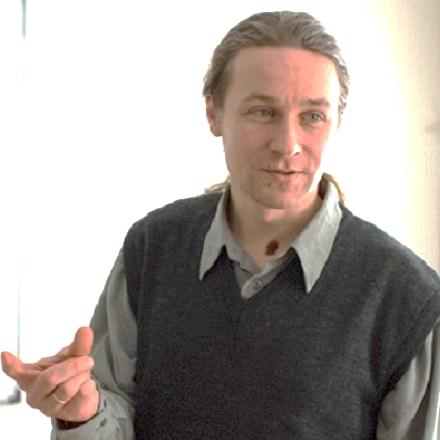 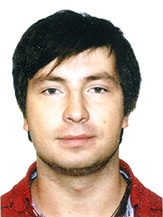 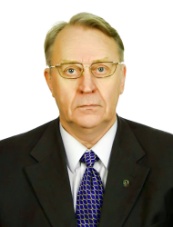 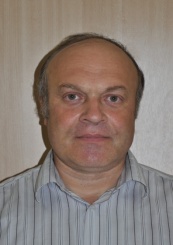 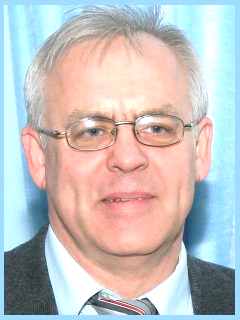 С.В.Акулиничев
К.Н.Болдырев
М.Ю.Алексеев
В.В.Бражкин
С.К.Вартапетов
Е.А. Виноградов
С.А.Гаврилов
Д.С.Горбунов
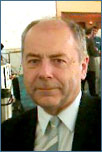 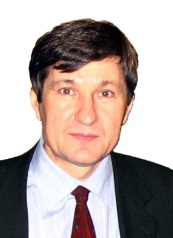 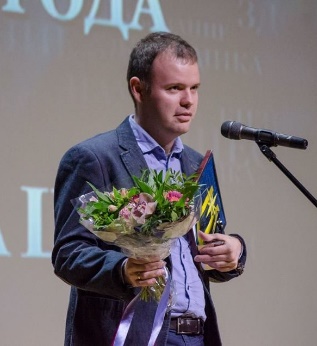 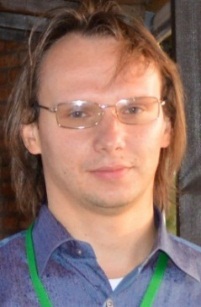 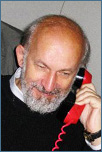 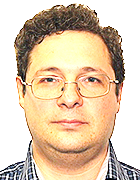 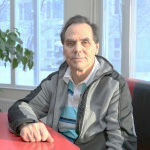 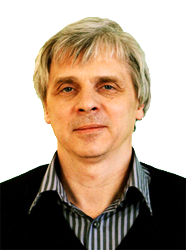 Ю.И.Ковалев             В.Д.Кузнецов            В.В.Медведев                 Н.В. Минаев                С.В.Мирнов               А.В.Михеенков
М.Ю.Губин
А.А.Ежов
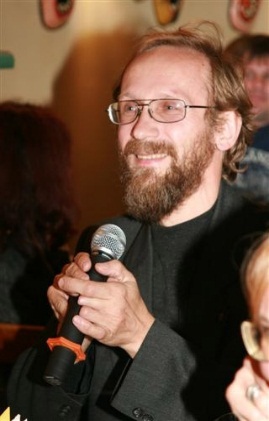 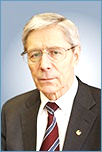 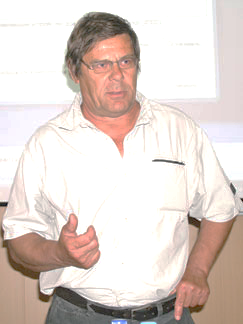 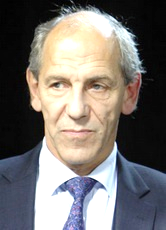 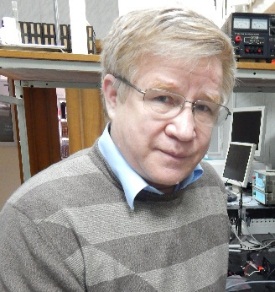 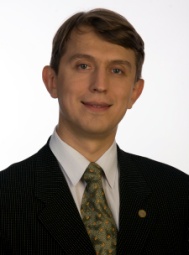 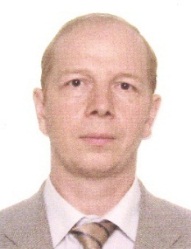 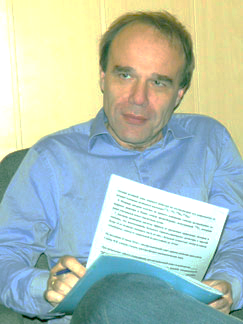 А.В. Наумов              М.Ю.Попов              В.Н.Решетов              В.А.Рубаков              А.П.Свиридов             С.В.Троицкий               В.Е.Черковец                Б.Е.Штерн
Свиридов А.П., Минаев Н.В. (ИФТ ИКиФ РАН);	Кравчук К.С., Прокудин С.В., Ярославцев А.А. (ТИСНУМ);
Аржанов А.И., Каримуллин К.Р., Чекалин С.В. (ИСАН);	Бражкин В.В. (ИФВД РАН);
Нозик А.А., Гаврилов С.А., Либанов М.В. (ИЯИ РАН);	Красюков А.Г., Ежов А.А., Мирнов С.В. (ТРИНИТИ);
Баландина С.Е., Лобанова О.Е. («ФИЗИЧЕСКАЯ КУНСТКАМЕРА»);	Платова Г.М., Белов А.В., Абунин А.А. (ИЗМИРАН);
Величанский В.Л., Герасимов В.Ф., Курицын И.И., Пилосян С.Х., Стародубцев Н.Ф., Шутяк В.Г., Щекотов Е.Ю. (ТОП ФИАН);
Берлизев В.Е., Титова М.Ю., («ТЕХНОСПАРК»)
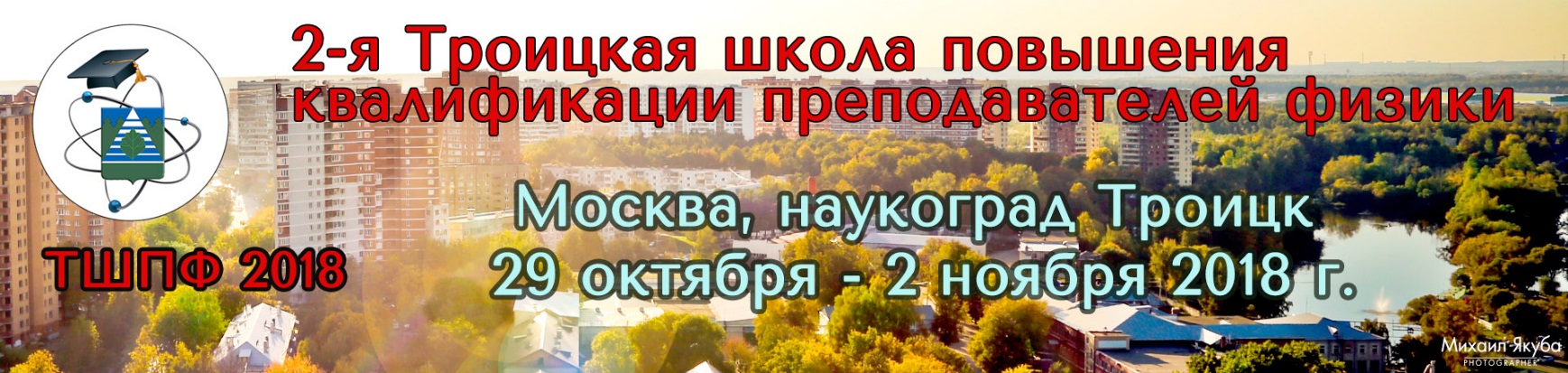 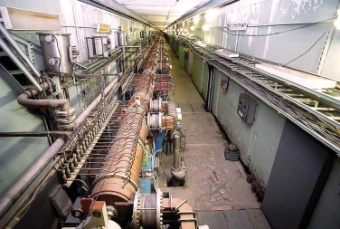 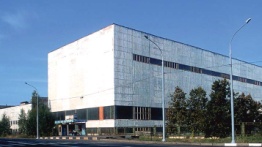 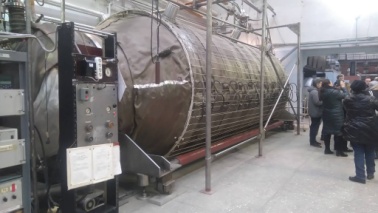 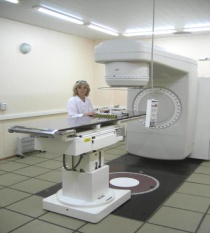 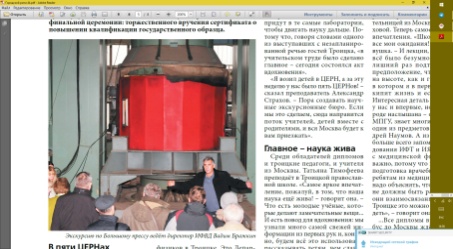 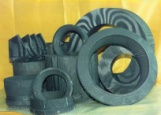 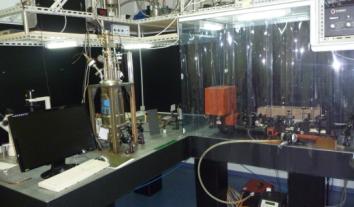 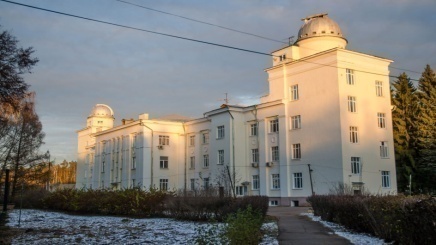 Институт физики высоких давлений РАН
Институт ядерных исследованийРАН
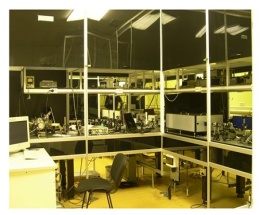 Институтземного магнетизма,ионосферы ираспространениярадиоволн РАН
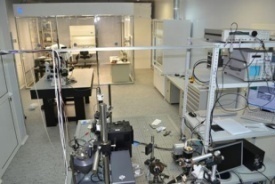 Институт спектроскопии РАН
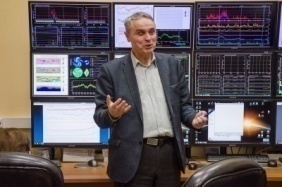 …ФИЗИКА…
…ХИМИЯ…
…АСТРОНОМИЯ…
…МЕДИЦИНА…
…ТЕХНОЛОГИИ…
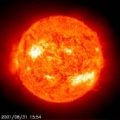 Троицкий институттермоядерных исследований и инноваций
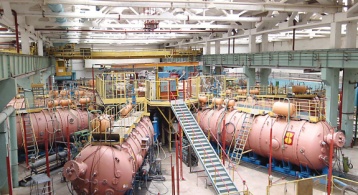 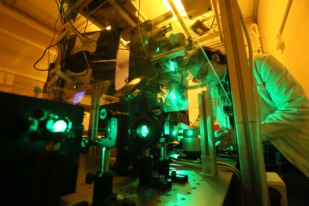 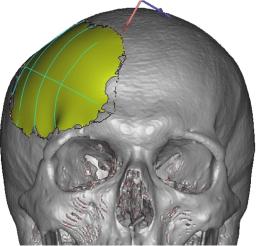 Институт фотонных технологийФНИЦ «КиФ» РАН
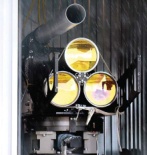 Институт
сверхтвердых
новых углеродных материалов
Наноцентр «Техноспарк»;
«Оптосистемы»;Технопарк ФИАН
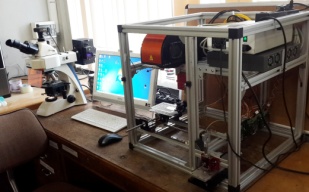 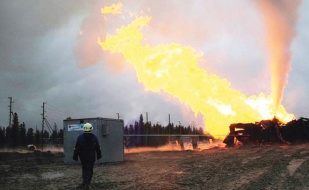 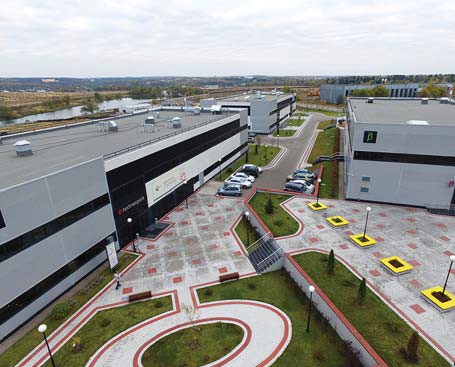 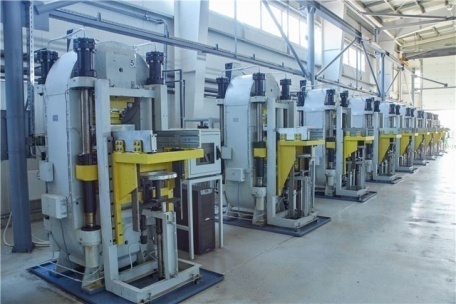 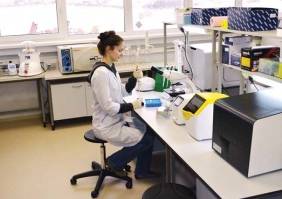 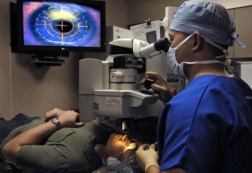 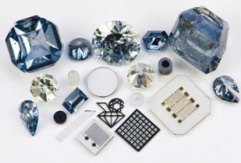 Презентации в СМИ
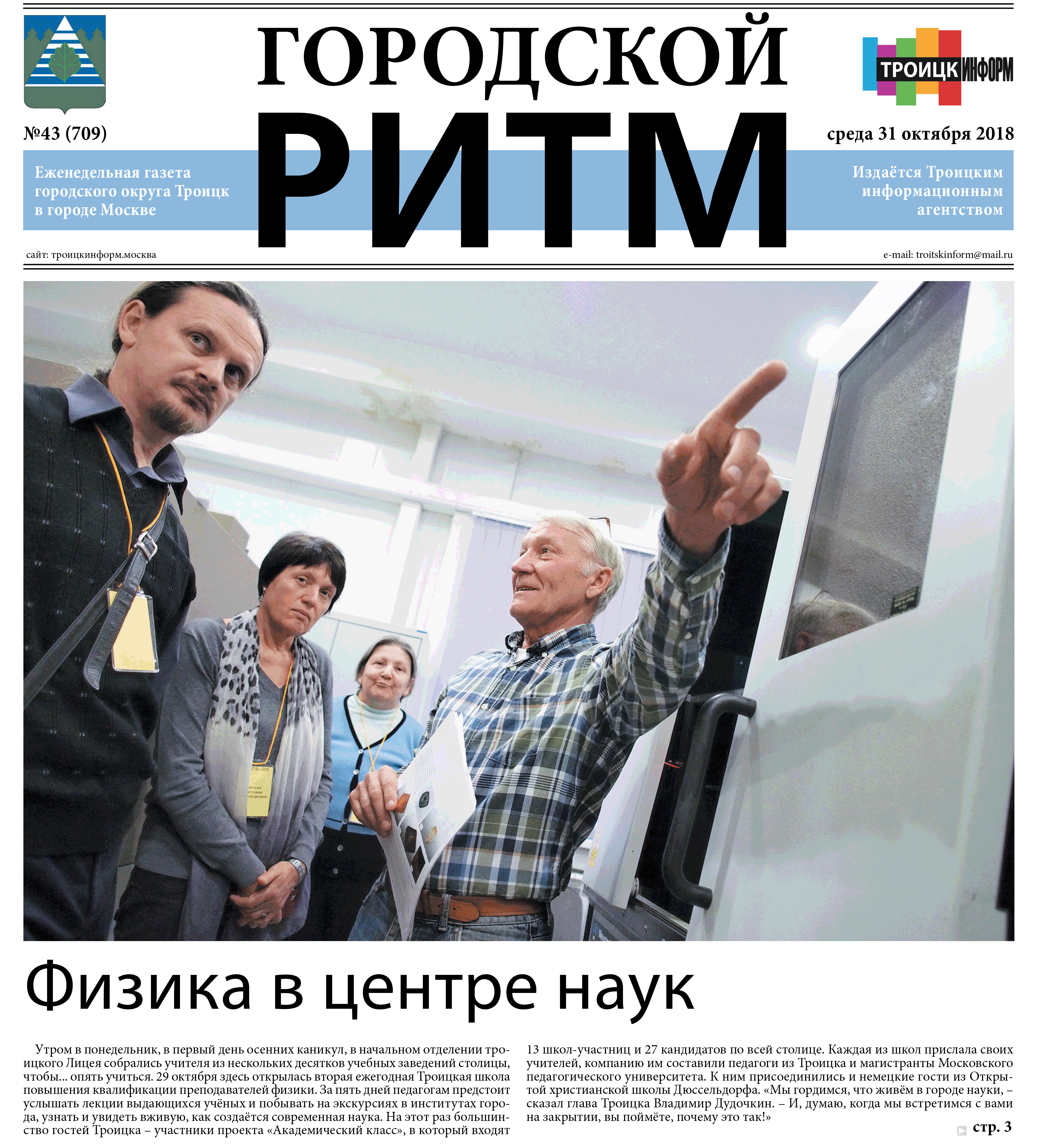 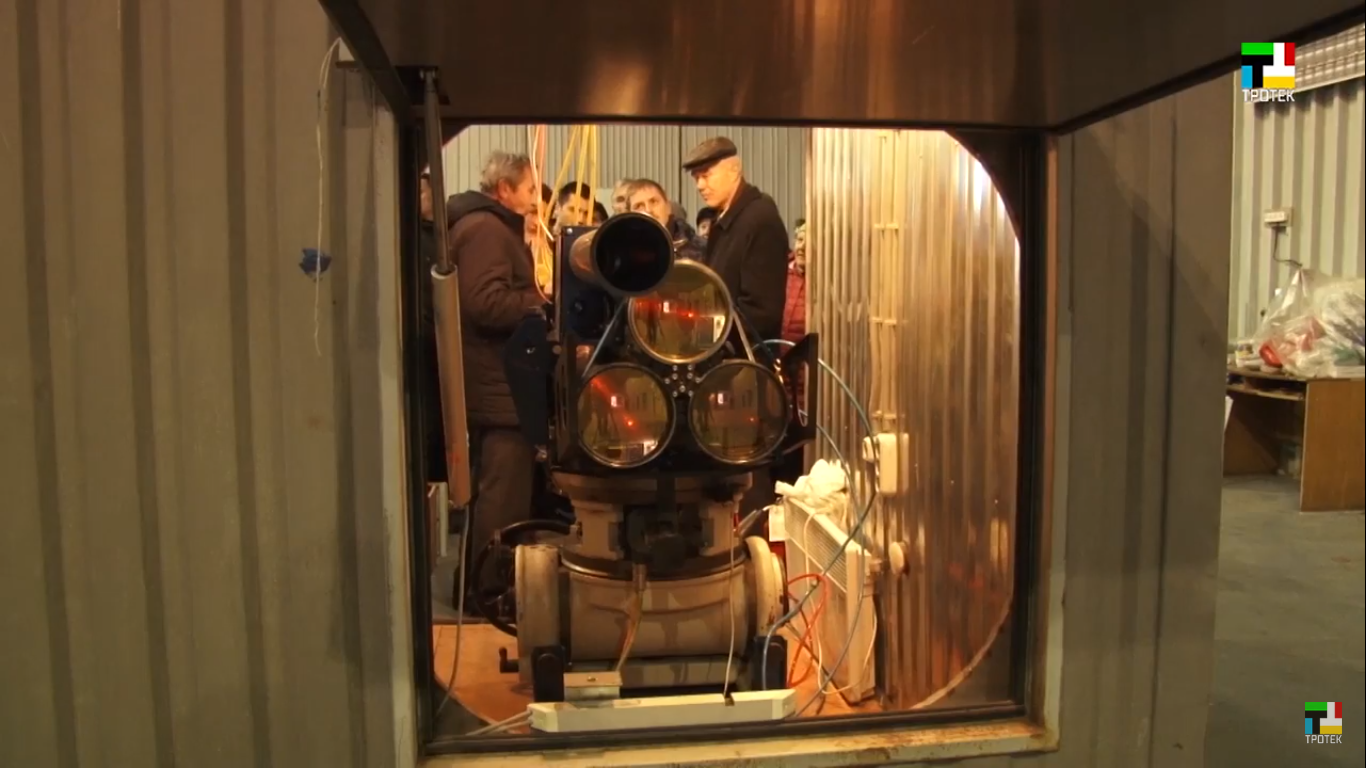 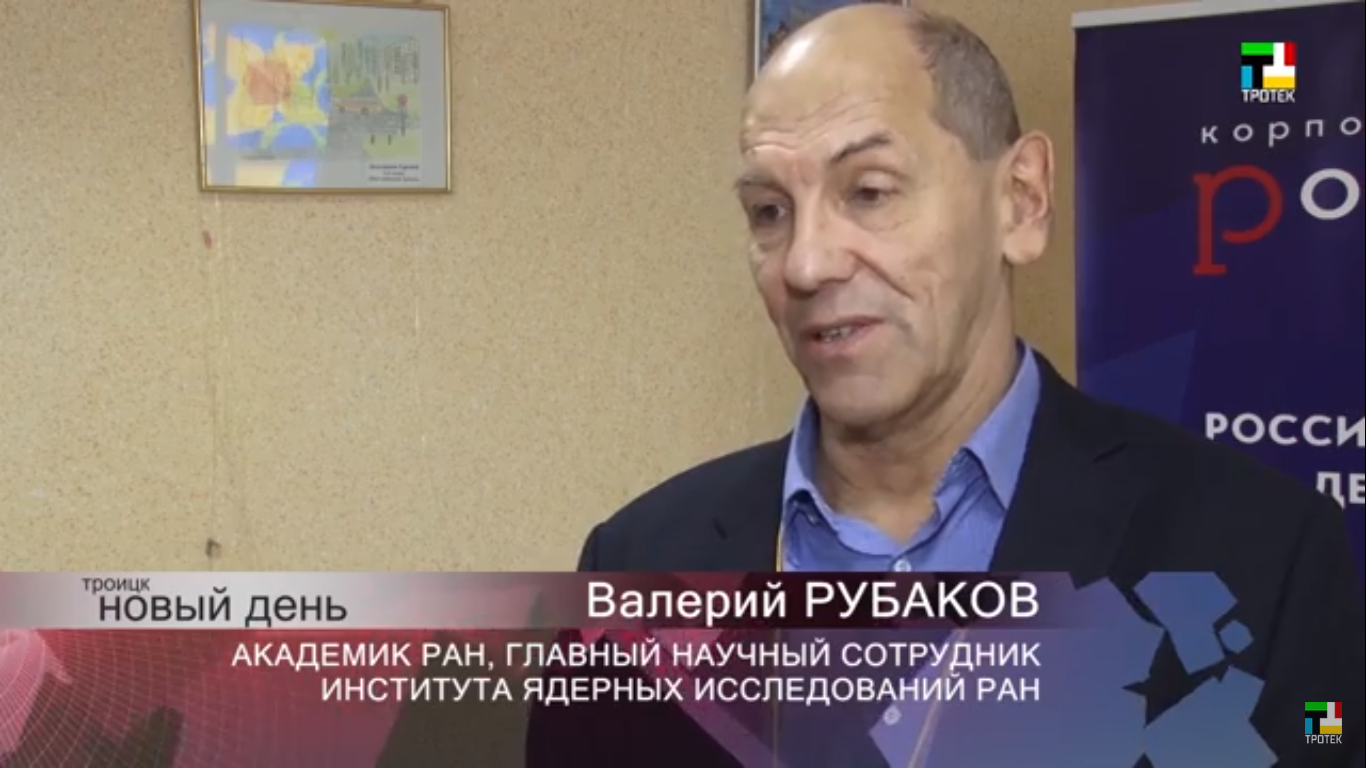 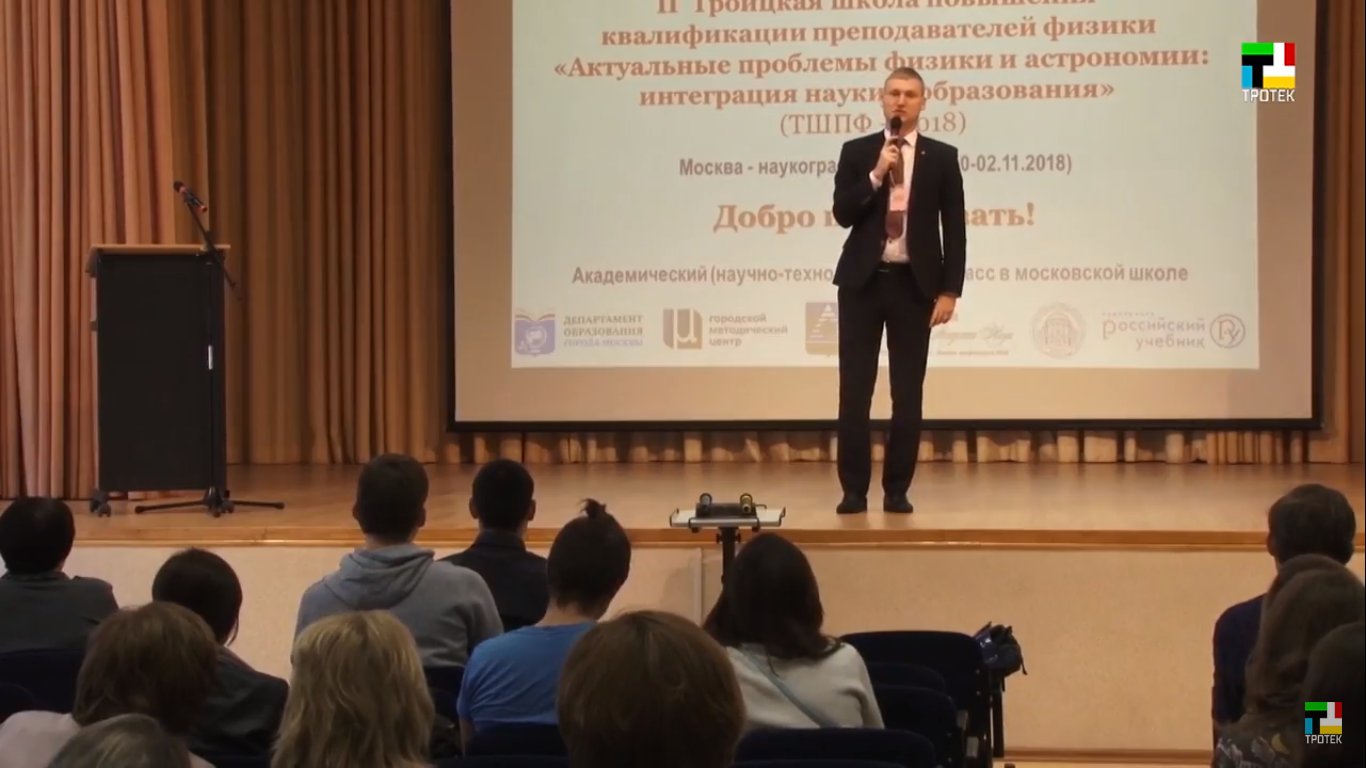 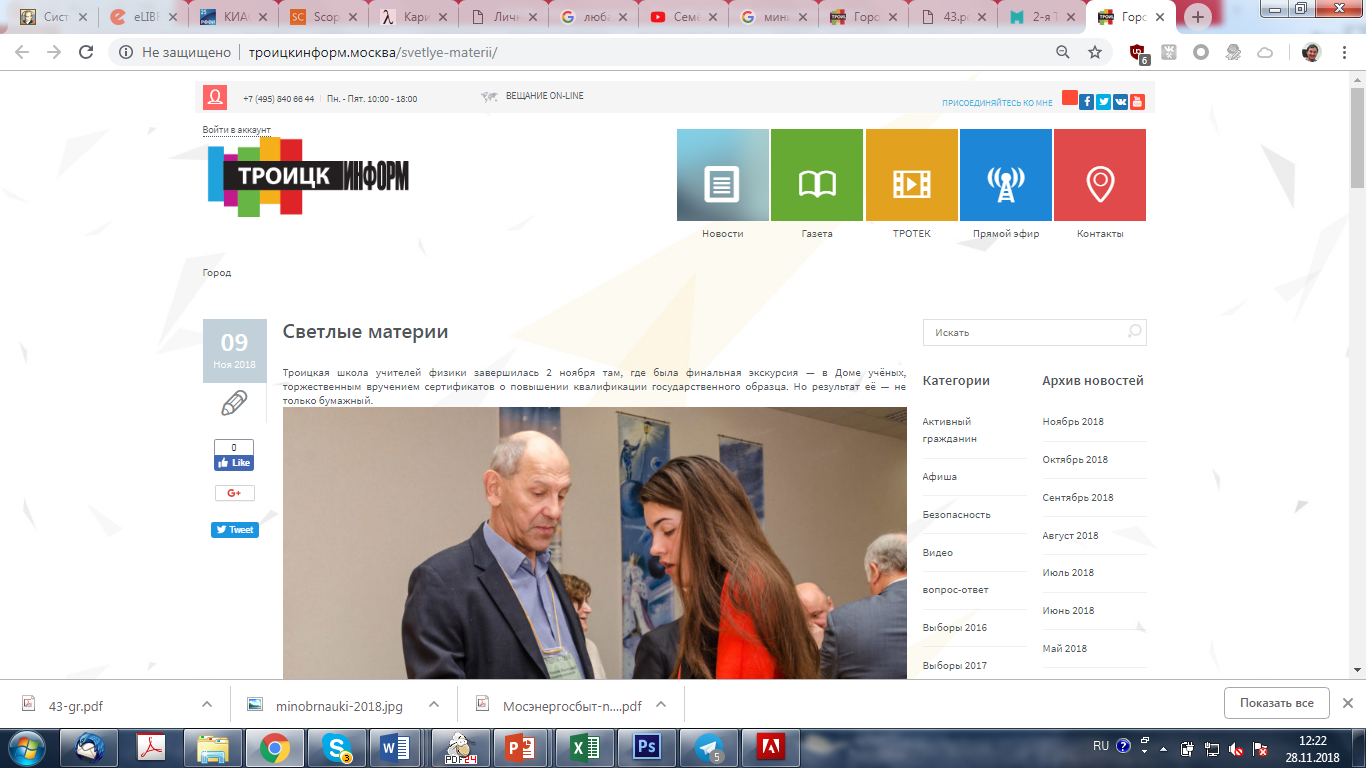 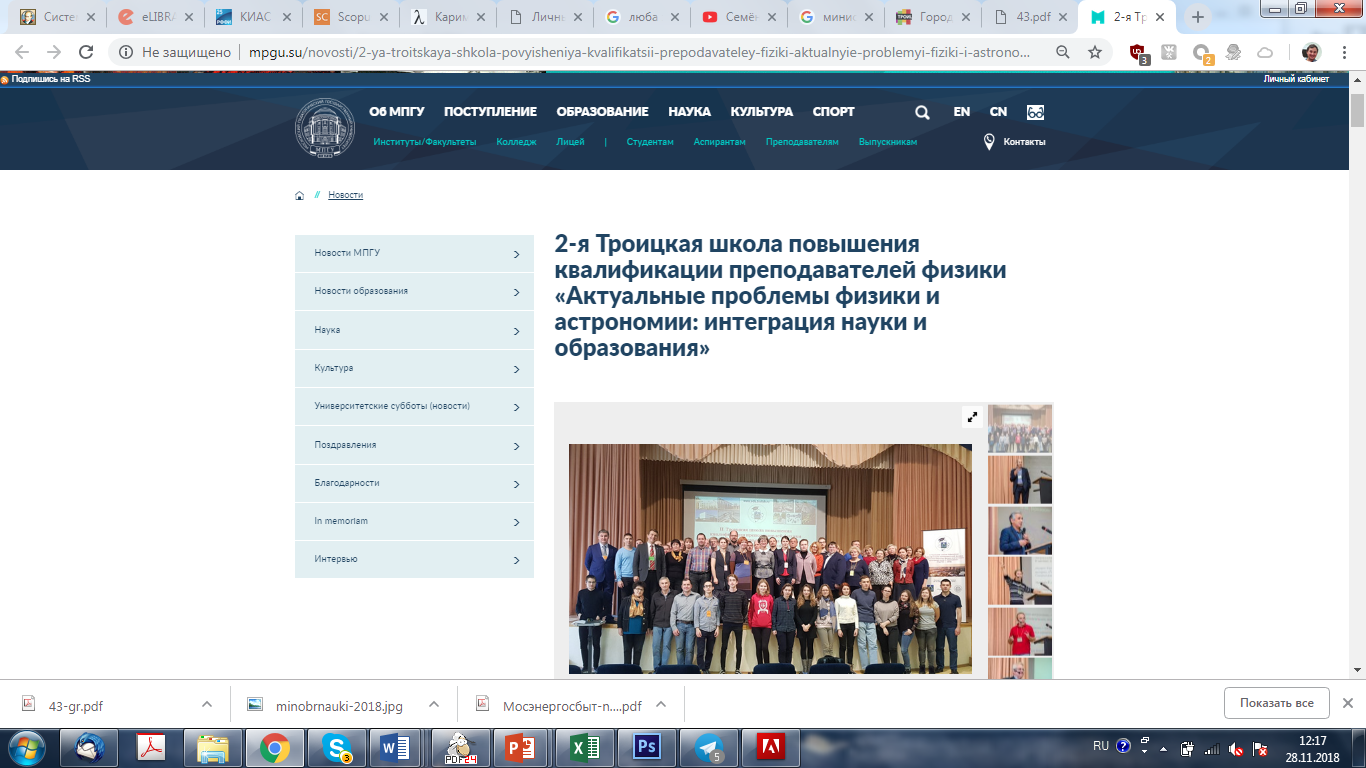 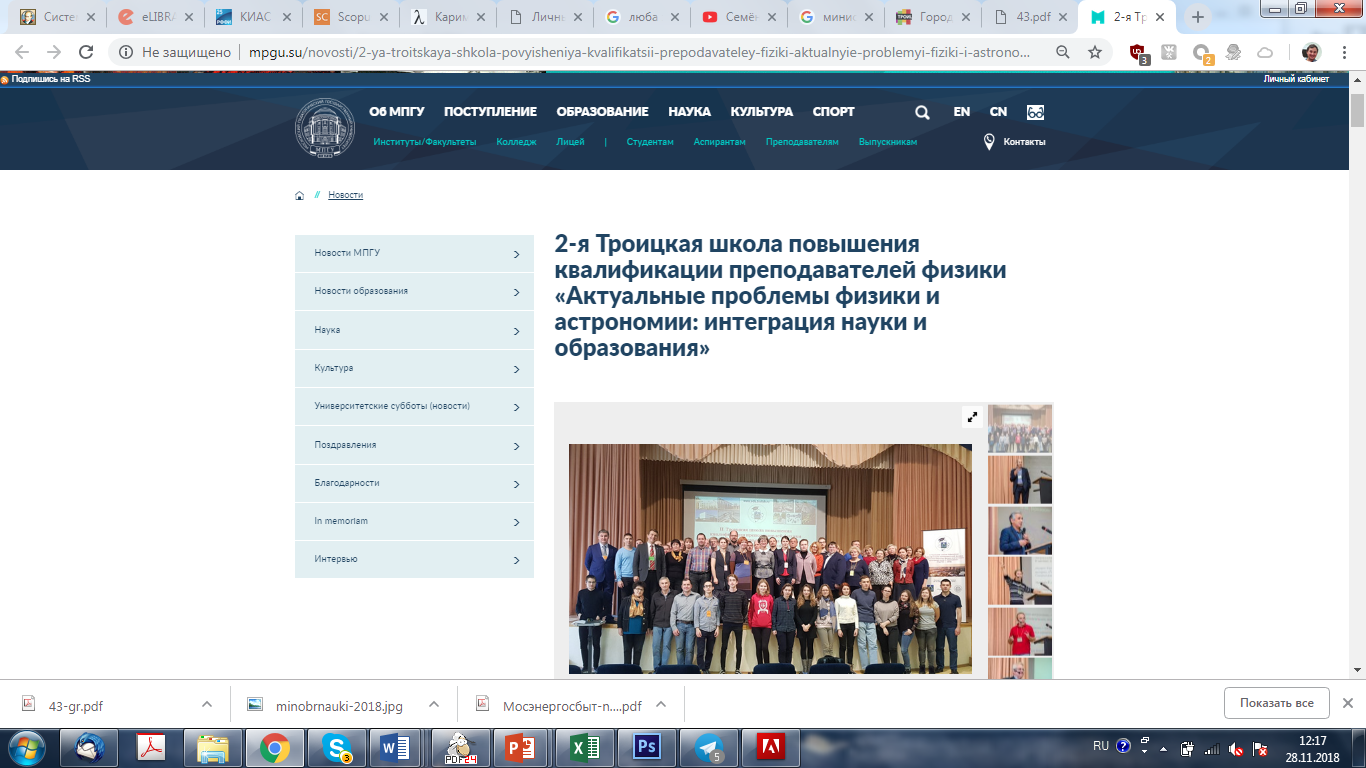 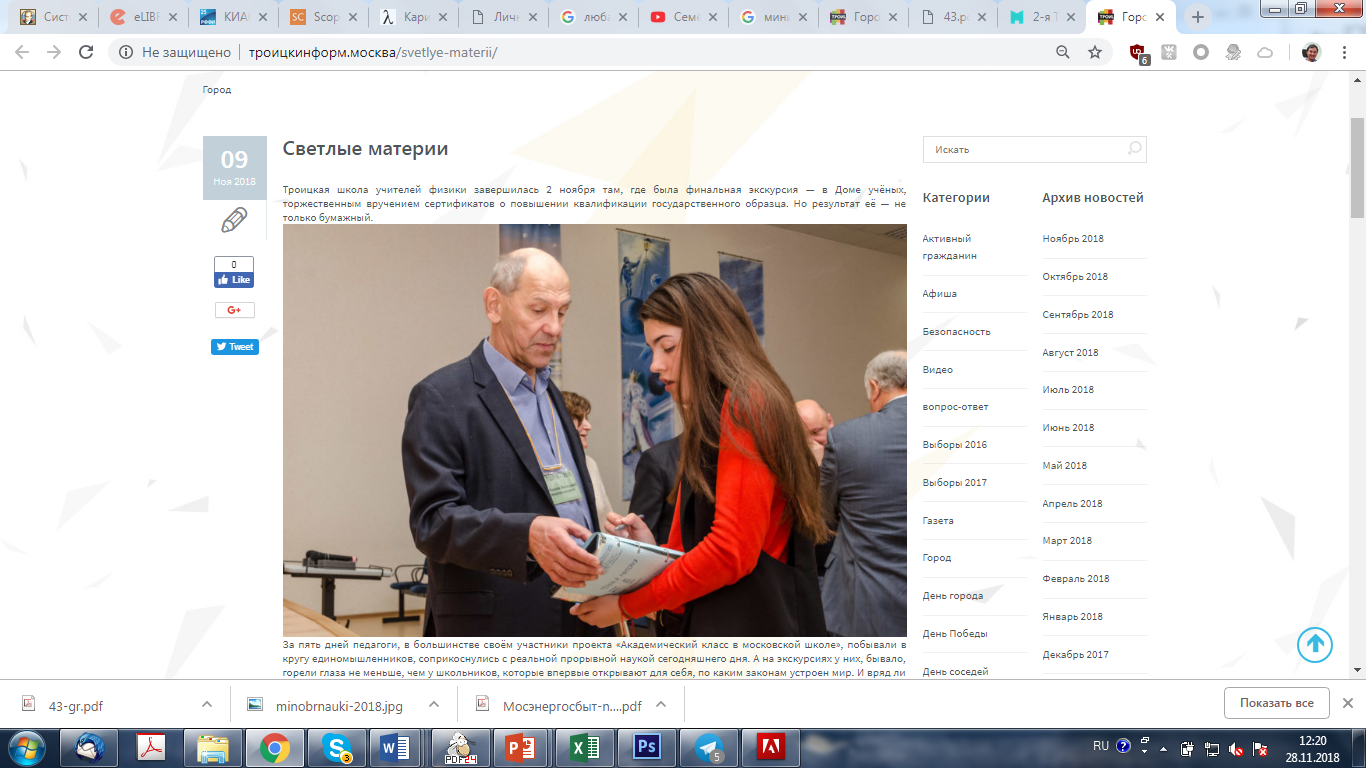 Городской ритм (г.о. Троицк);
 Троицкий вариант «Наука»; 
 Учительская газета; 
 Физика в школе; 
 Телекомпания «ТРОТЕК»; 
 социальные сети; 
 сайты организаций…